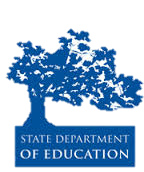 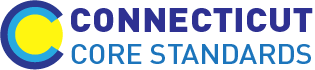 Connecticut Core Standards for English Language Arts & Literacy
Systems of Professional Learning
Module 1 Grades 6–12: 
Focus on Instructional Shifts
[Speaker Notes: (Slides 1-5, including the Pre-assessment, will take about 10 minutes total.)]
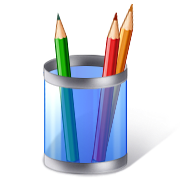 Activity 8
Planning for Sharing
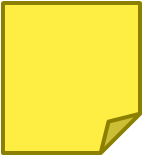 Page  44
68
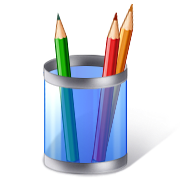 Activity 8: Planning for Sharing
69
[Speaker Notes: (Allow 15 minutes for this activity; adjust time as needed.)]